الدرس الثاني و الثالث عشر : 
المشكلات السلوكية لأطفال ما قبل المدرسة
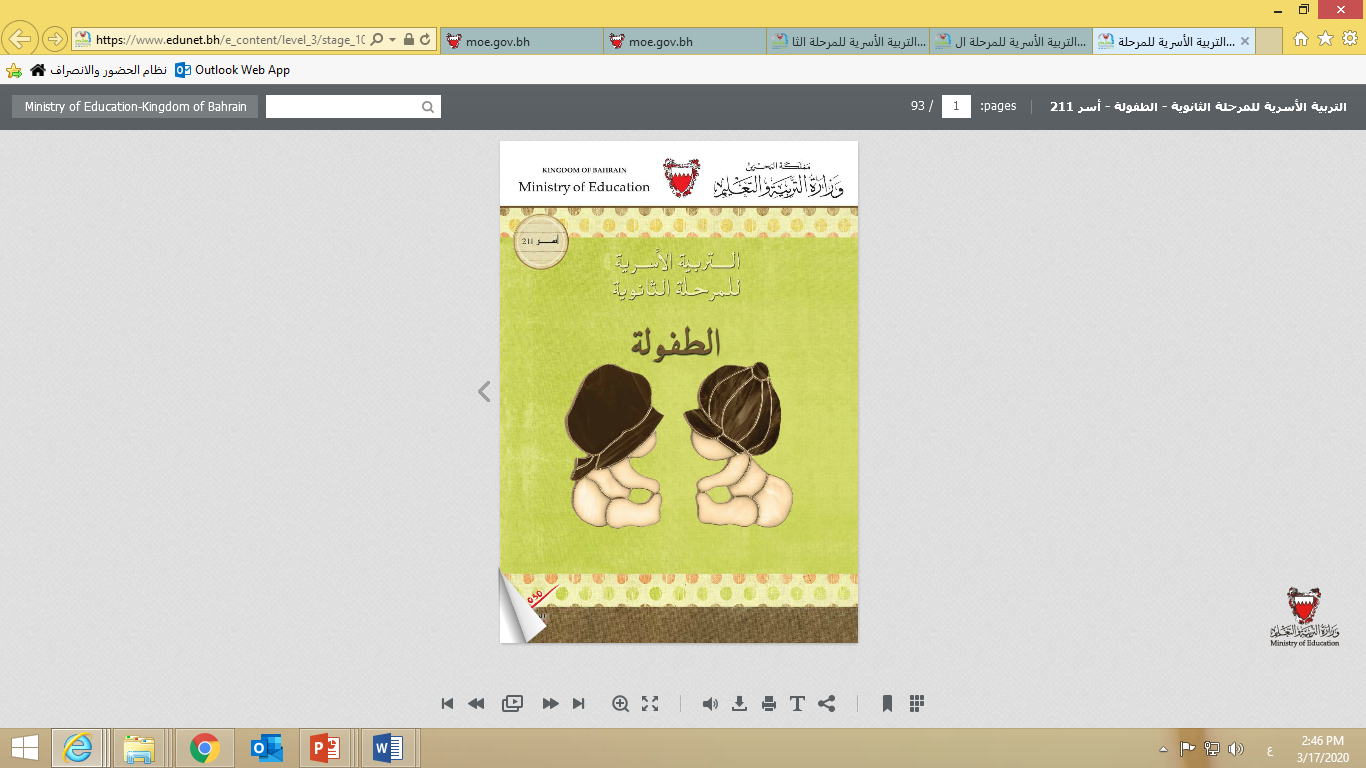 مادة التربية الأسرية (الطفولة 211 ) 
الصف الثاني- الثالث ثانويالفصل الدراسي الأول/الثاني
الصفحة71-79
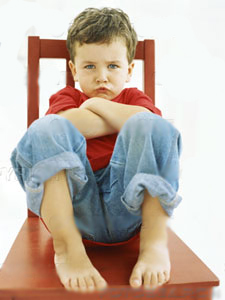 أهداف درس المشكلات السلوكية لأطفال ما قبل المدرسة
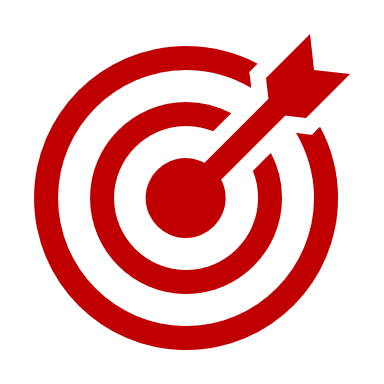 في نهاية الدرس سيكون الطالب قادرًا على أن:
يعدد معايير الحكم على السلوك.
يناقش المشاكل السلوكية عند الأطفال.
يقارن بين علاج مشكلة الخوف ومشكلة العدوان من حيث الأسباب والعلاج.
يحلل أنواع الكذب الذي يلجأ إليه بعض الأطفال 
يشرح أسباب مشكلة الخجل لدى الأطفال.
يفسر أسباب عدم الثقة لدى الأطفال.
المشكلات السلوكية لأطفال ما قبل المدرسة -التربية الأسرية-اسر 211
المشكلات السلوكية لأطفال ما قبل المدرسة
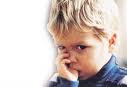 للأطفال مشكلات كثيرة  قد يقف عندها الآباء حائرين  ماهي المشكلات السلوكية للأطفال  ما قبل  المدرسة؟
في حياتنا اليومية  عندما نحكم على سلوك أي شخص   نستعمل معايير مختلفة  منها ما هو شخصي ناتج عن  قياس تصرفات  الآخرين  وفق ما نراه  نحن بأنه سوي  أو غير سوي ومنها ما هو  معيار اجتماعي،ويعتمد علماء النفس معايير أخرى تقوم على اسس علمية.
المشكلات السلوكية لأطفال ما قبل المدرسة -التربية الأسرية-اسر 211
معايير الحكم على السلوك
التكرار: من خلاله يمكن الحكم على سلوك ما بأنه سوي أو مضطرب هو مدى تكرار سلوك ما ، فالسلوك الذي يظهر مرة واحدة فقط أو مرات قليلة متباعدة لا يمكن اعتباره غير سوي إلا إذا كان هذا السلوك يلحق الأذى الشديد بالآخرين.
السن:  قد يبدو سلوك طفل ما في مرحلة من مراحل السن غير سوي، ولكن إذا ما ظهر في مرحلة أخرى فقد يبدو سويًا، فحين يبكي طفل في عمر الثالثة بسبب عدم حصوله على قطعة حلوى فإننا نعدٌ ذلك طبيعياً، أما حين يصدر السلوك نفسه عن طفل في سن الخامسة عشرة فإننا نعتبر ذلك غير سوي.
القيم والمعايير:الأطفال أنفسهم لا يطلقون على سلوكهم أو سلوك بعضهم بأنه سوي أو مضطرب، وإنما هم الكبار من يطلق ذلك، ومن هنا يوجد تفاوت كبير في أحكام الكبار نتيجة اختلاف رؤيتهم للسلوك واختلاف معايير قيمهم الخاصة بهم، فقد ينظر شخص إلى السلوك نفسه على أنه سوي وطبيعي، ونحن نلاحظ مثلاً: أن كثيرًا من الأهل يضحكون ويفرحون، في حين أن بعضهم الآخر ينزعج من هذا السلوك.
الموقف الـذي يظـهر في السلوك: يعد الموقف أو الإطار الذي يظـهر فيه الـسلوك محدداً مهـماً من محددات السلوك السوي أو غير السوي ، فالسـلوك الذي قد يبدو لنا مسـتهجناً قد لا يصبح كذلك إذا ما حللنا الموقف الذي ظهر فيه هذا السلوك ، وقد نعتبره ردّة فعل عادية على الموقف الذي وجد الشخص فيه .
الاستغراب: المقصود به هنا أن يكون السلوك لافتاً للنظر، وأي سلوك لافت للنظر يمكن اعتباره مضطرباً، وهنا لا يوجد فرق إذا كان السلوك مزعجاً  أو لطيفاً إذ يمكن لطفل هادئ  أن يكون مضطرباً سلوكياً تماماً مثل الطفل الصاخب، فخلف الهدوء الشديد قد يكمن حزن عميق أو حتى اكتئاب.
المشكلات السلوكية لأطفال ما قبل المدرسة -التربية الأسرية-اسر 211
أمثلة المشاكل السلوكية عند الأطفال
مشكلة الخوف.
مشكلة الكذب.
مشكلة العدوان.
مشكلة الثقة بالنفس.
مشكلة الخجل عند الأطفال.
المشكلات السلوكية لأطفال ما قبل المدرسة -التربية الأسرية-اسر 211
مشكلة الخوف عند الأطفال
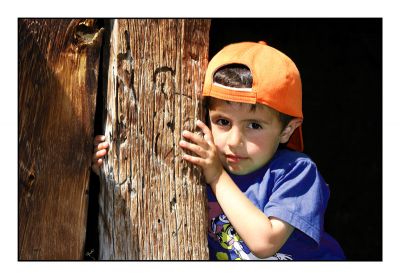 الخوف أمر طبيعي يشعر به الإنسان في بعض المواقف التي تهدد حياته بالخطر وهو مفيد فهو يحميه من هذا الخطر.
لكن هناك من الخوف ما هو مَرَضي فالخوف المبالَغ فيه والمتكرر لأي سبب يكون خوفًا غير طبيعي.
يعرف الخوف بأنه حالة انفعالية طبيعية يشعر بها الإنسان وكل الكائنات الحية في بعض المواقف التي فيها نوع من الخطر، وقد تظهر هذه المخاوف بصورة واضحة في سن الثالثة من العمر، وتتراوح درجاتها بين الحذر، والهلع، والرعب
المشكلات السلوكية لأطفال ما قبل المدرسة -التربية الأسرية-اسر 211
مشكلة الكذب عند الأطفال
الكذب : هو سلوك غير سوي يكتسبه الطفل من بيئته لأسباب عديدة ، لابد من معرفتها ودراستها وتعويد الطفل على الصدق لان الكذب إذا أهملت معالجته  قد يتحول الى سلوك أصيل لدى الطفل يصعب التخلص منه في الكبر، فلابد من تعويد الطفل على القيم والدين وضرب المثل والقصص لاكتساب سلوك  الصدق والابتعاد عن الكذب.
المشكلات السلوكية لأطفال ما قبل المدرسة -التربية الأسرية-اسر 211
أنواع الكذب لدى الأطفال
الكذب الخيالي:   غالباً ما يكون لدى المبدعين أو أصحاب الخيال الواسع ، فالطفل قد يتخيل شيئاً ويحوله إلى حقيقة وهذا لا يعد كذباً حقيقيًا، التوجيه هو دور الوالدين، للتفريق بين الخيال والحقيقة بما يتناسب مع نمو الطفل، ومن الخطأ اتهامه هنا بالكذب.
الكذب الالتباسي:   يختلط الخيال بالحقيقة لدى الطفل فلا يستطيع التفريق بينهما لضعف قدراته العقلية، فقد يسمع قصة خرافية فيحكيها على أنها حقيقية ويعدل في أشخاصها وأحداثها حذفًا وإضافة وفق نموه العقلي.
الكذب الادعائي: يلجأ إليه الطفل للشعور بالنقص أو الحرمان ، وفيه يبالغ بالأشياء الكثيرة التي يملكها ، فيحدث الأطفال أنه يملك ألعاباً كثيرة وثمينة ، أو يحدثهم عن والده وثروته ، أو عن مسكنهم ويبالغ في وصفه ومن صور الكذب الادعائي التي تحصل لدى الأطفال كثيراً التظاهر بالمرض عند الذهاب إلى المدرسة.
الكذب الغرضي  :  يلجأ إليه الطفل حين يشعر بوقوف الأبوين حائلاً دون تحقيق أهدافه، فقد يطلب نقودًا لغرض غير الغرض الذي يريد ومن أمثلة ذلك أن يرغب الطفل في شراء لعبة من اللعب ويرى أن والده لن يوافق على ذلك، فيدعي أن المدرسة طلبت منهم مبلغاً من المال فيأخذه من والديه لشراء هذه اللعبة.
المشكلات السلوكية لأطفال ما قبل المدرسة -التربية الأسرية-اسر 211
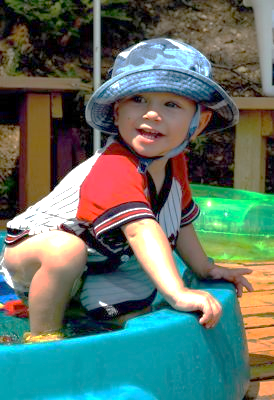 أنواع الكذب لدى الأطفال
الكذب الانتقامي:   غالباً ما ينشأ عند التفريق في المعاملة  بين الأولاد ،  سواء في المنزل أو في المدرسة ، فقد يعمد الطفل إلى التخريب أو الإتلاف ثم يتهم أخاه أو زميله ، والغالب أن الاتهام هنا يوجه لأولئك الذين يحظون بتقدير واهتمام زائد أكثر من غيرهم .
الكذب الوقائي:   يلجأ إليه الطفل نتيجة الخوف من عقاب يخشى أن يقع عليه ، سواء أكان هذا العقاب من الوالدين أو من المعلم ، وهو يحصل غالباً في البيئات التي تتسم بالقسوة في التربية وتكثر من العقوبة .
كذب التقليد:   قد يرى الابن أو البنت أحد الوالدين يمارس الكذب على الآخرين فيقلدهم في ذلك ، ويصل الأمر في مثل هذه الأحوال إلى أن يمارس الطفل الكذب لغير حاجة بل تقليداً للوالدين.
الكذب المرضي أو المزمن:  وهو الكذب الذي يتأصل لدى الطفل، ويصبح عادة من عادته وممارساته السلوكية، ويتسم الاطفال الذين يلجأون اليه بالمهارة غالباً في ممارسة الكذب حتى يصعب اكتشاف صدقهم من كذبهم.
المشكلات السلوكية لأطفال ما قبل المدرسة -التربية الأسرية-اسر 211
مشكلة العدوان عند الأطفال
يتمثل السلوك العدواني بالخشونة في الاعتداء على الآخرين بالضرب أو الركل بالأرجل أو التهجم بألفاظ  بذيئه، ويتطلب سلوك الطفل العدواني اليقظة والانتباه وبذل طاقة كبيرة للسيطرة عليه .
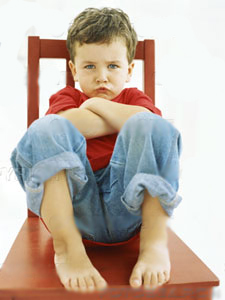 المشكلات السلوكية لأطفال ما قبل المدرسة -التربية الأسرية-اسر 211
مشكلة عدم الثقة بالنفس عند الأطفال
يعاني بعض الأطفال من ضعف الثقة بالنفس، وعدم الشعور بالأمن والطمأنينة، وقد يصاحبها ظهور مخاوف غير واقعية، وأعراض أخرى كعدم القدرة على الكلام والتأتأة والانطواء والخجل والاكتئاب والتشاؤم وتوقع الخطر.
المشكلات السلوكية لأطفال ما قبل المدرسة -التربية الأسرية-اسر 211
مشكلة الخجل عند الأطفال
الطفل الخجول عادة ما يتحاشى الآخرين ولا يميل الى المشاركة في المواقف الاجتماعية ، ثقته بنفسه ضعيفة ، كثير التردد، يتحدث بصوت منخفض وعندما يتحدث إليه شخص غريب يحمر وجهه وقد يلزم الصمت ولا يجيب ويخفي نفسه عند مواجهة الغرباء، ويبدأ الخجل عند الأطفال في الفئة العمرية 2-4 سنوات ويستمر عند بعض الأطفال حتى سن المدرسة وقد يختفي أو يستمر.
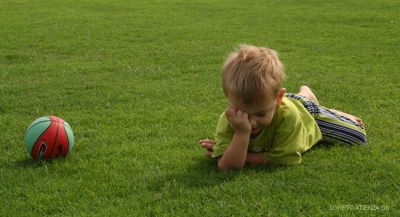 المشكلات السلوكية لأطفال ما قبل المدرسة -التربية الأسرية-اسر 211
النشاط التقويمي
قارن بين أنواع الكذب:
أكمل الجدول التالي:
المشكلات السلوكية لأطفال ما قبل المدرسة -التربية الأسرية-اسر 211
إجابة النشاط التقويمي
أكمل الجدول التالي:
المشكلات السلوكية لأطفال ما قبل المدرسة -التربية الأسرية-اسر 211
إجابة النشاط التقويمي
قارن بين أنواع الكذب:
المشكلات السلوكية لأطفال ما قبل المدرسة -التربية الأسرية-اسر 211
النشاط التقويمي
اكتب فيما يلي:
أسباب الخجل عند الأطفال.     
1-.................................. 2-.......................................
 3-...........................................4-.......................................
 علاج مشكلة الخجل لدى الأطفال.   
1-...........................................           2-................................................................
3-............................................           4-...............................................................
 معايير الحكم على السلوك
1...........................................                 2-..............................................................
3-............................................           4-...............................................................
اكتب التعرف أو المصطلح المناسب:
المشكلات السلوكية لأطفال ما قبل المدرسة -التربية الأسرية-اسر 211
النشاط التقويمي
اكتب فيما يلي:
أسباب الخجل عند الأطفال.     
1-وجود عاهات جسمية             2-إشعار الطفل بالتبعية 
 3-ا فتقاد الشعور بالأمن            4-تكرار كلمة الخجل 
 علاج مشكلة الخجل لدى الأطفال.   
1- تشجيع الطفل على الثقة بنفسه         2-عدم مقارنته بالأطفال الآخرين        ممن هم أفضل منه.
3- توفير قدر كاف من الرعاية والعطف والمحبة       4-الثناء على إنجازاته ولو كانت قليلة. 
 معايير الحكم على السلوك
السن               2- التكرار  3- القيم والمعايير        4-\د
اكتب التعرف أو المصطلح المناسب:
المشكلات السلوكية لأطفال ما قبل المدرسة -التربية الأسرية-اسر 211
النشاط التقويمي
قارن بين المشكلات الاتية:
المشكلات السلوكية لأطفال ما قبل المدرسة -التربية الأسرية-اسر 211
إجابة النشاط التقويمي
قارن بين المشكلات الاتية:
المشكلات السلوكية لأطفال ما قبل المدرسة -التربية الأسرية-اسر 211
إنتهى الدرس 
وفقكم الله
المشكلات السلوكية لأطفال ما قبل المدرسة -التربية الأسرية-اسر 211